Exercise #29
Fuzzing Review
Write your name and answer the following on a piece of paper
In fuzzing, it is easy to generate additional test cases for an analysis target. What are some of the strategies for prioritizing which test case to run next?
1
Administriviaand Announcements
Symbolic Execution
EECS 677: Software Security Evaluation
Drew Davidson
4
Where We’re At
Dynamic Analysis
Generating test cases
Previously: Fuzzing
5
Outline / Overview
Generating Random test cases
Surprisingly effective in practice
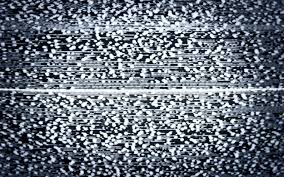 Main challenge is exploring “new” behavior
The random “fuzz” of white noise
Research Direction: “Gunking”
6
Fuzzing
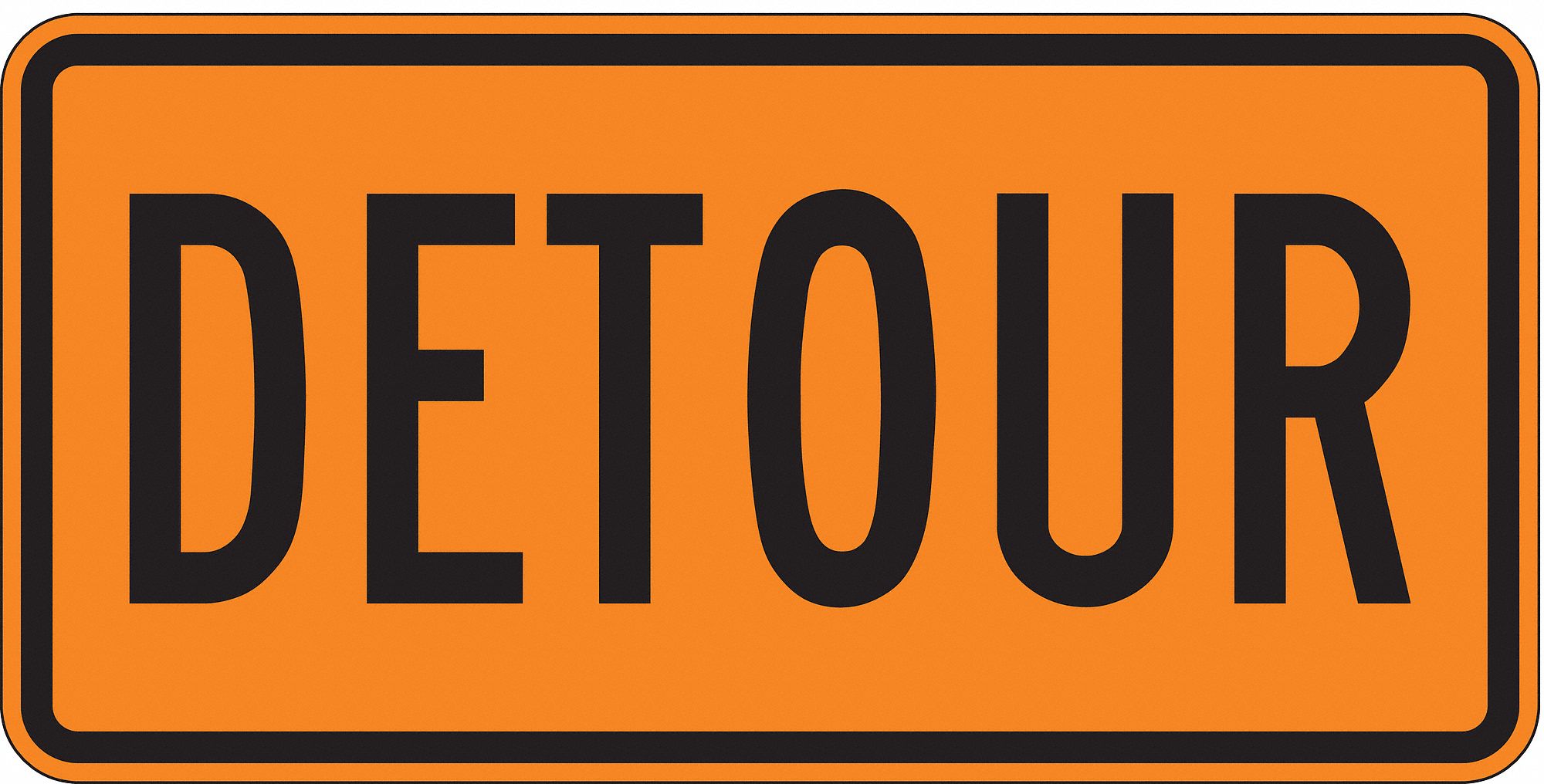 Fuzzing as adversarial recon
Fuzzing is so good at finding bugs that even the bad guys do it
Perhaps a program should deploy Anti-Fuzzing tech
What would that look like?
This Lecture: Symbolic Execution
7
Outline / Overview
A methodical approach to “abstract” execution
Recall: Test case generation
8
Symbolic Execution
The problem of coverage
9
Symbolic Execution
Predicates get in the way!
10
Symbolic Execution
Eliminating Infeasible Paths
11
Symbolic Execution
The magic of the solver
12
Symbolic Execution
The symbolic execution Tree
13
Symbolic Execution
Soundness / Completeness
14
Symbolic Execution
15
Wrap-up
Symbolic execution
A simple, elegant idea